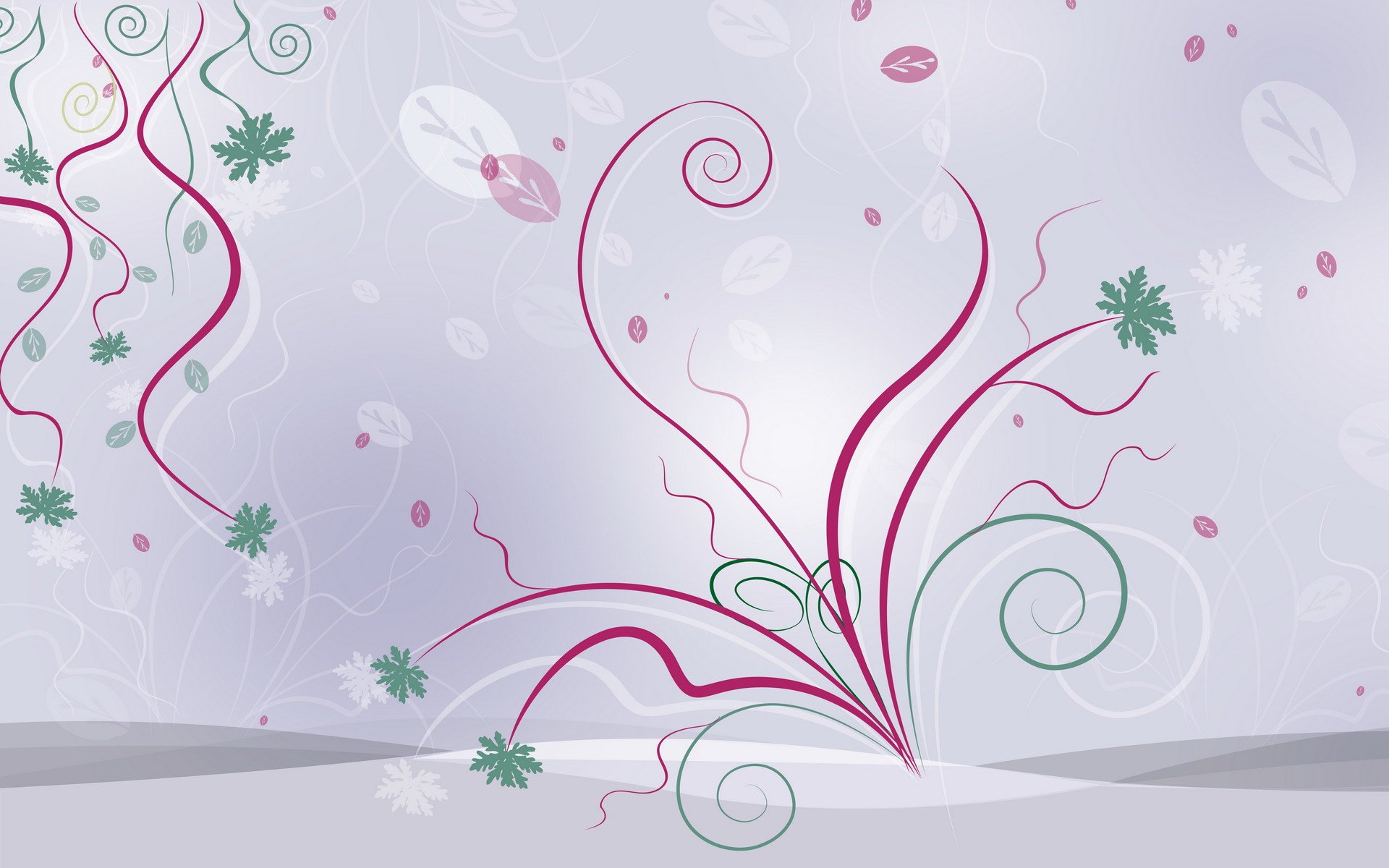 TRƯỜNG TIỂU HỌC TÂN VIÊN
TOÁN - LỚP  3 A
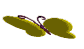 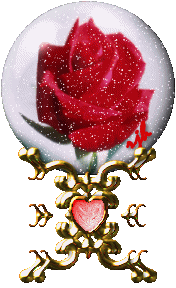 Bài: Bảng nhân 9,bảng chia 9 Tiết 3
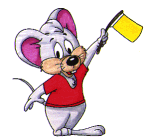 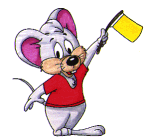 GV: ĐẶNG THỊ YẾN
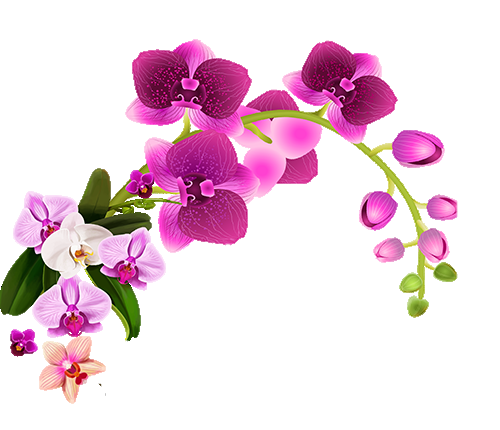 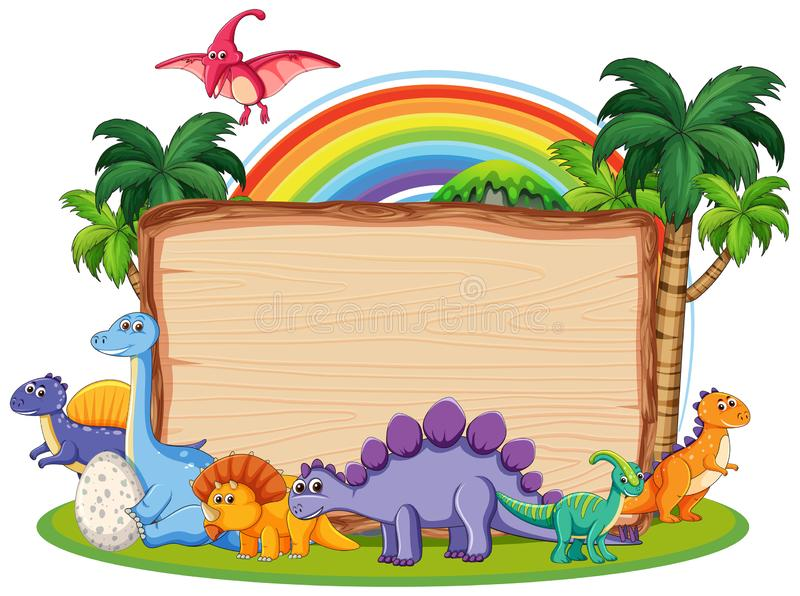 LAN HƯƠNG
035.447.3852
CHÀO CÁC EM
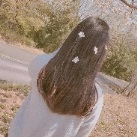 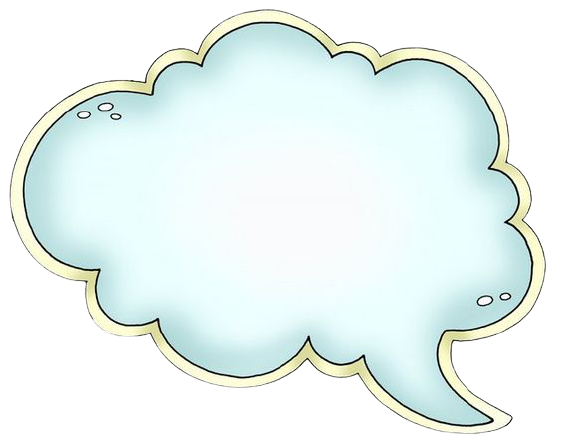 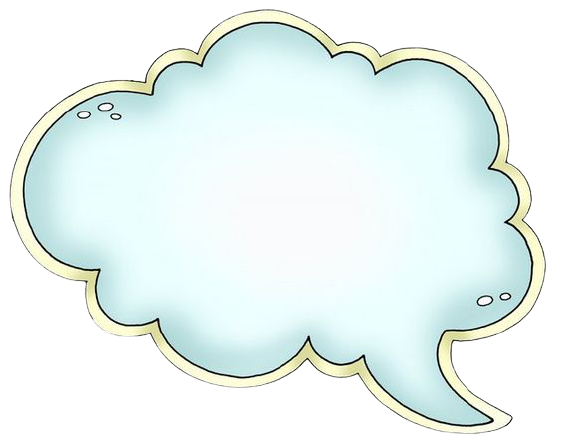 KHỞI ĐỘNG
Tớ cần bảy củ cà rốt để chuẩn bị bữa tối. Các bạn giúp tớ nhé!
Xin chào các bạn!
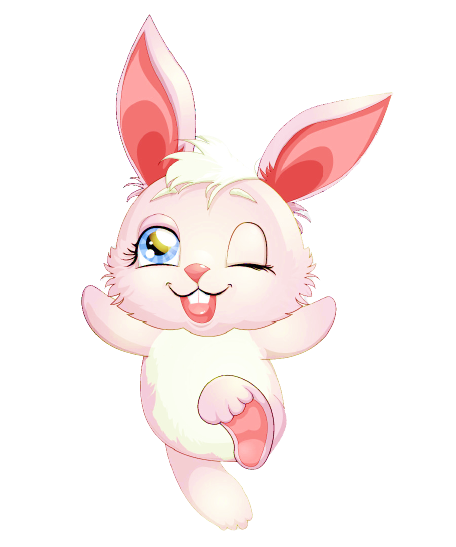 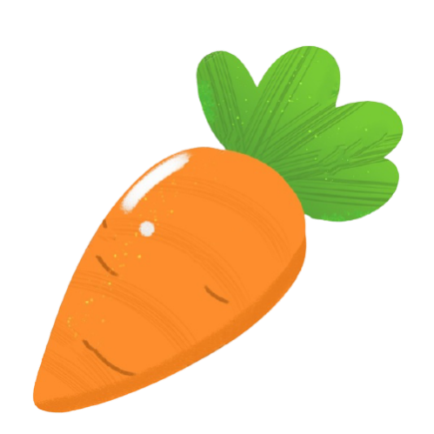 9 x 7 = ?
A
54
81
72
63
D
C
B
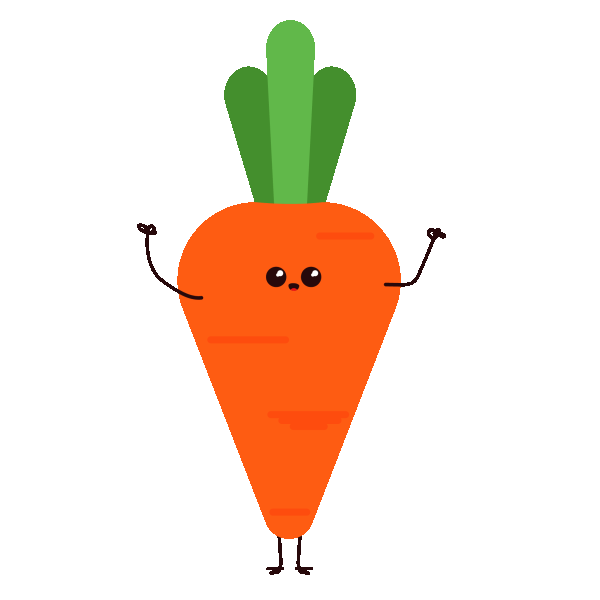 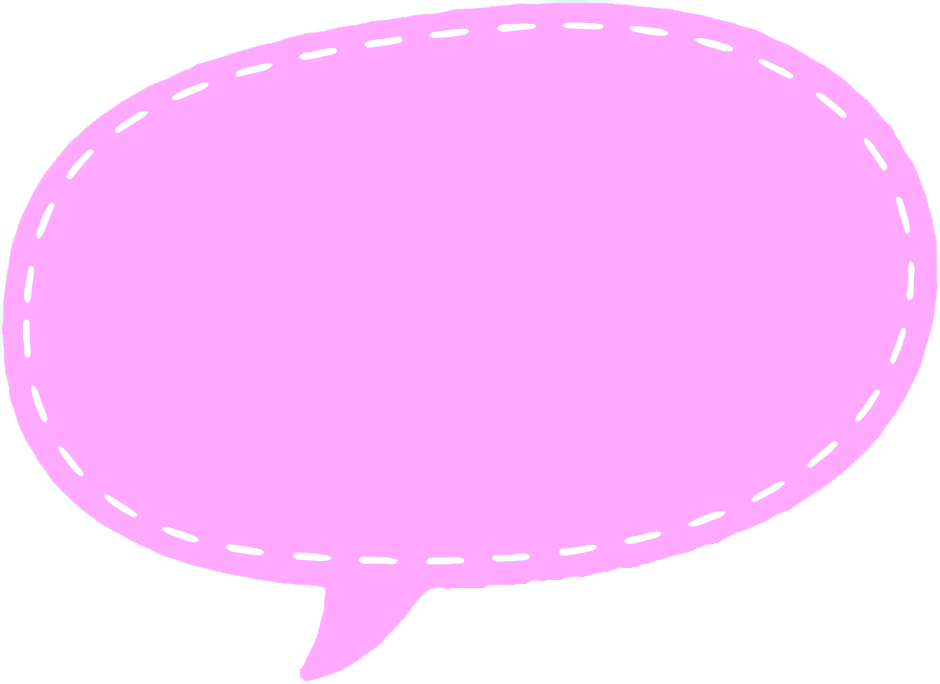 Hoan hô
Các bạn thật giỏi!
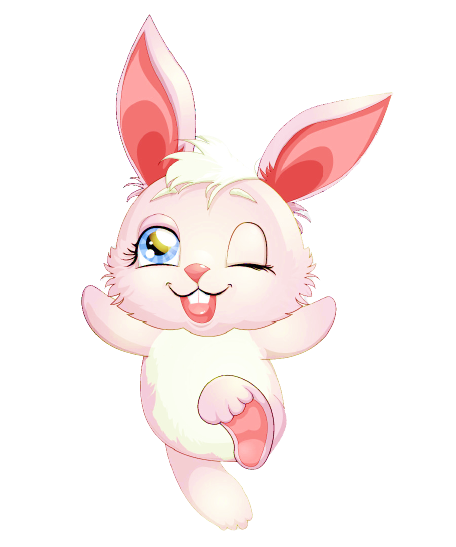 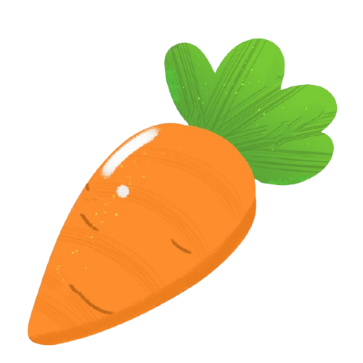 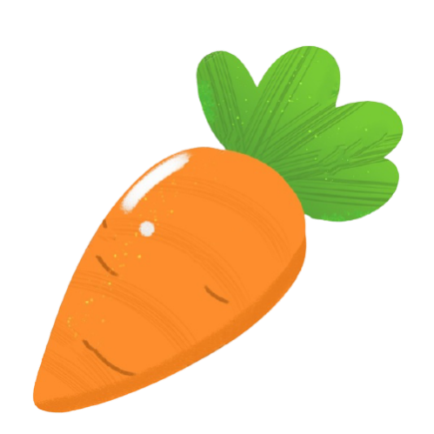 90 : 9 = ?
10
9
8
7
B
C
A
D
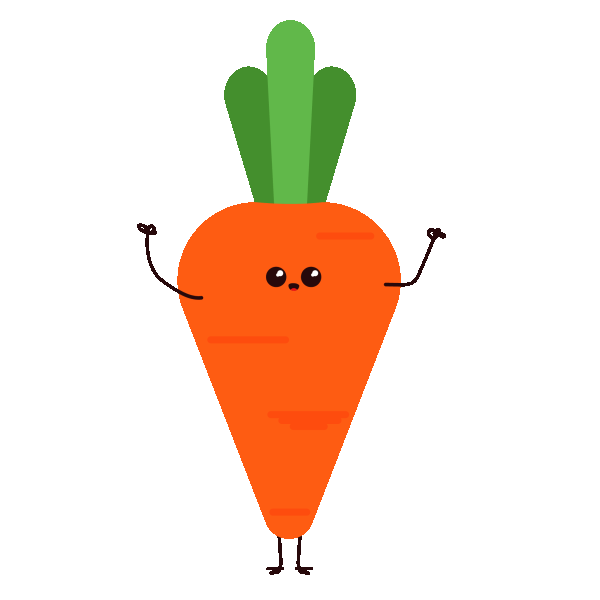 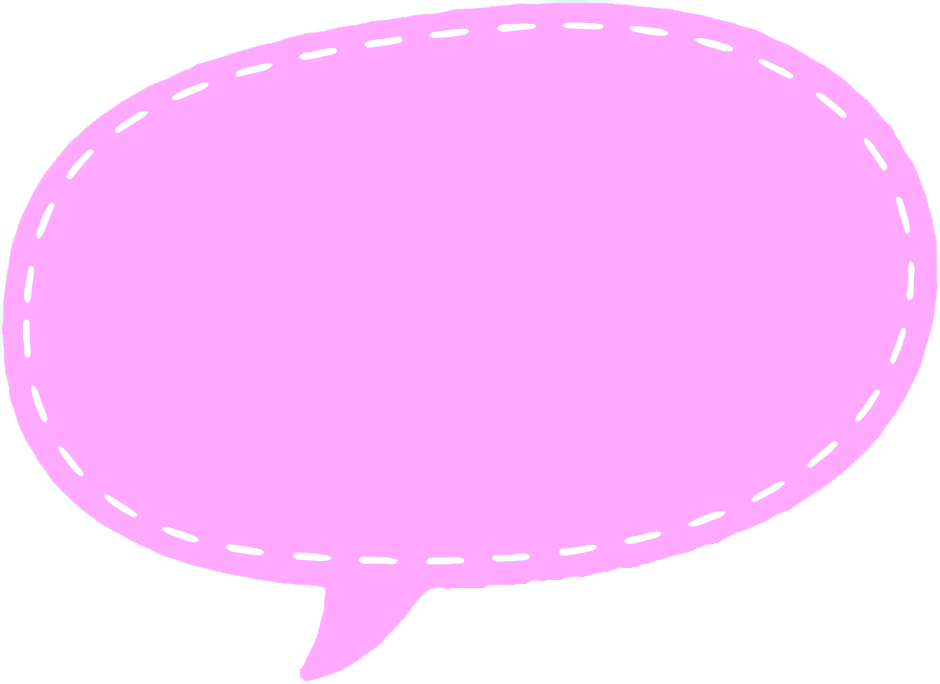 Hoan hô
Các bạn thật giỏi!
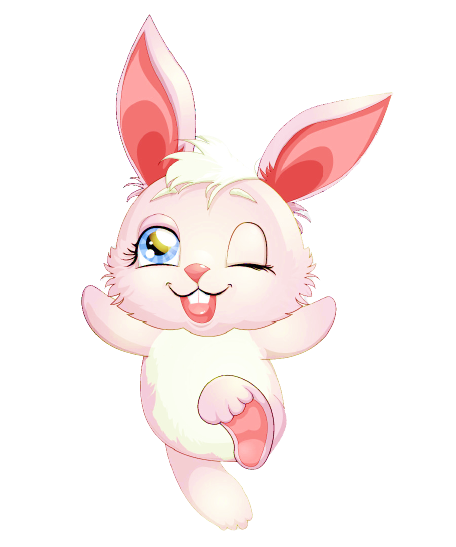 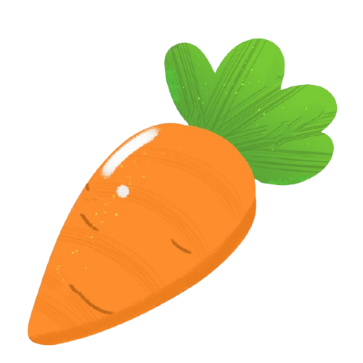 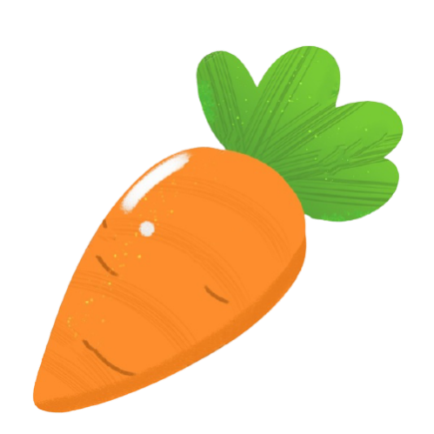 8 x 7 = ?
42
54
B
A
56
D
C
63
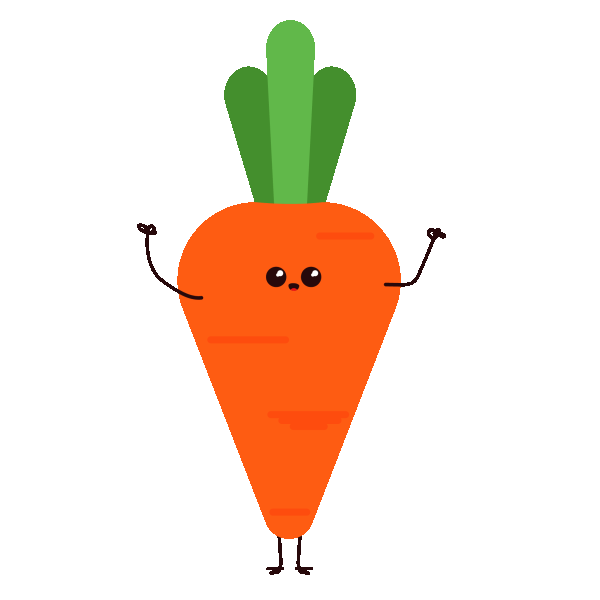 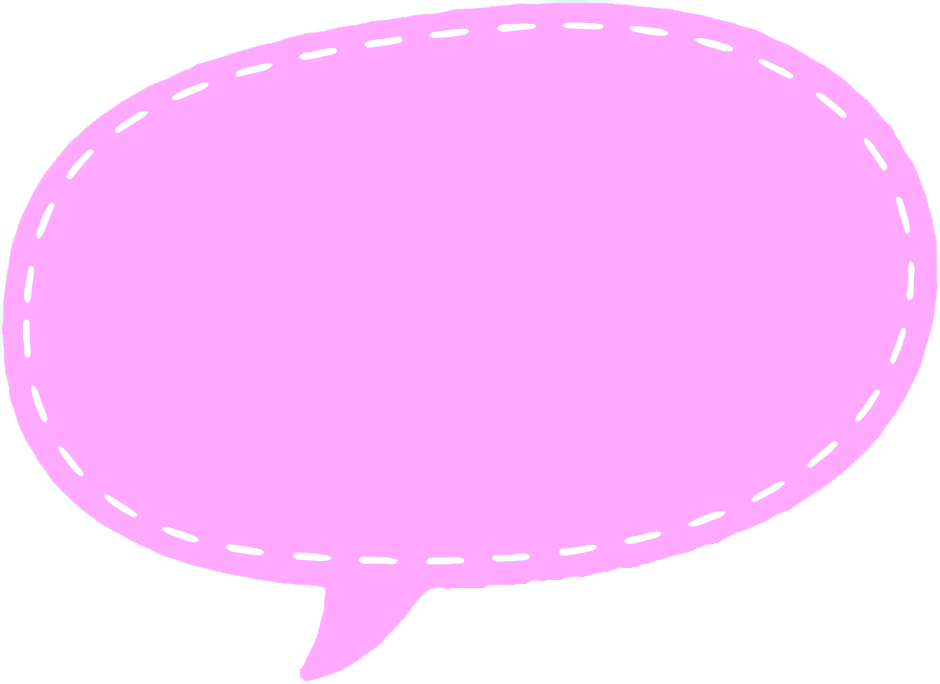 Hoan hô
Các bạn thật giỏi!
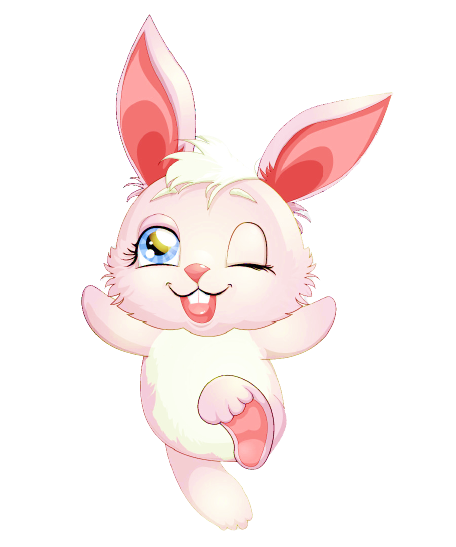 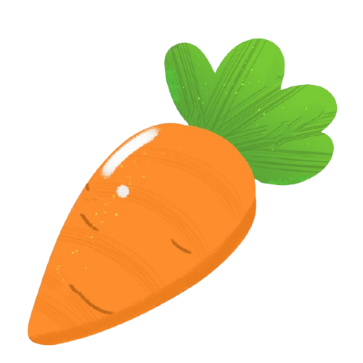 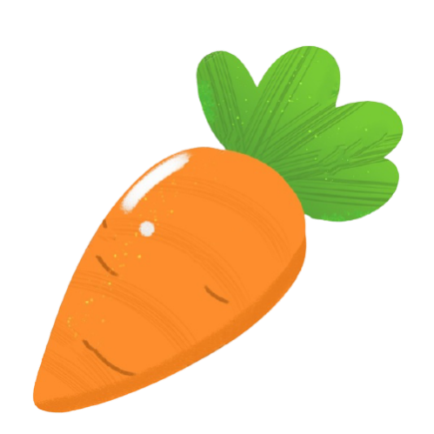 40 : 8 = ?
5
7
6
8
C
B
A
D
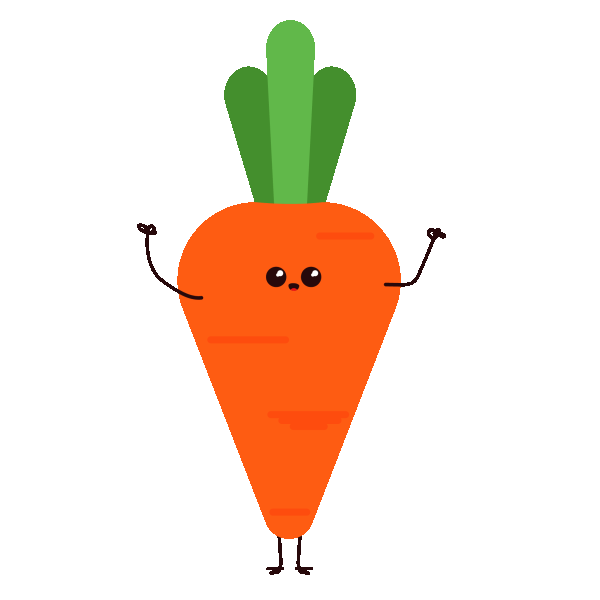 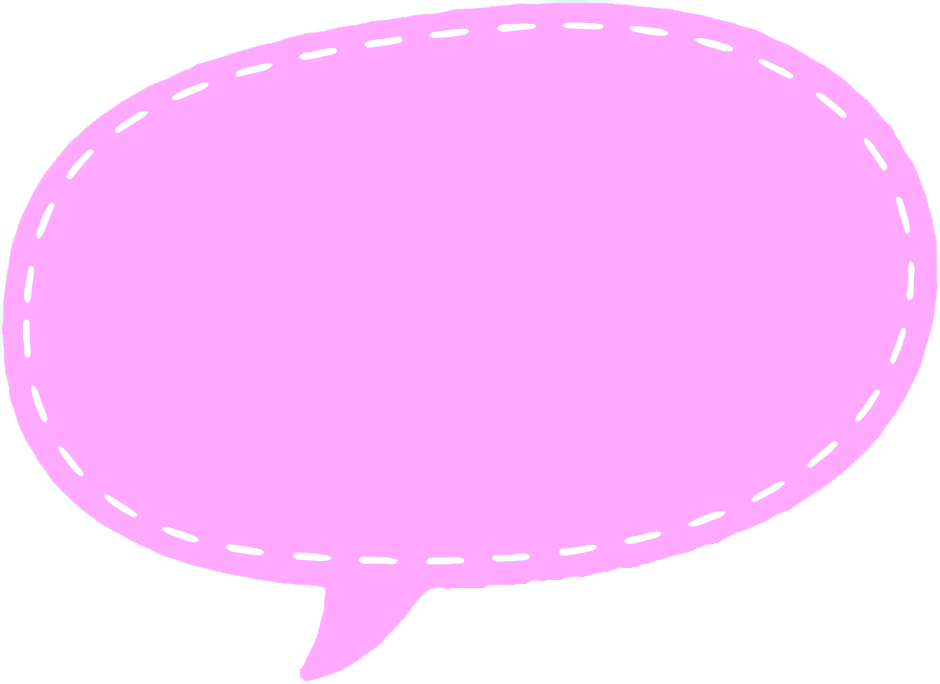 Hoan hô
Các bạn thật giỏi!
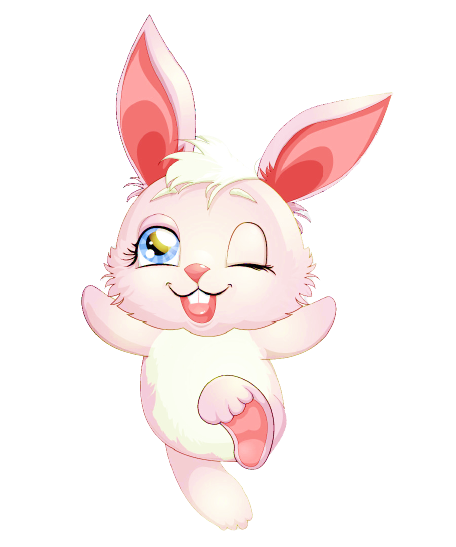 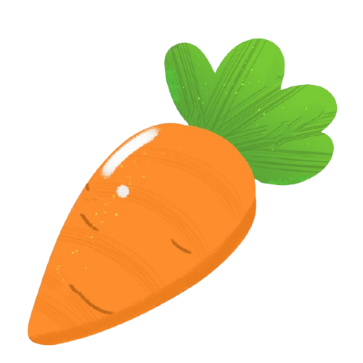 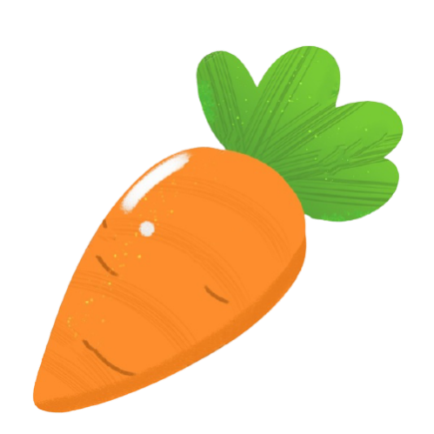 0 x 8 = ?
0
8
1
18
B
C
A
D
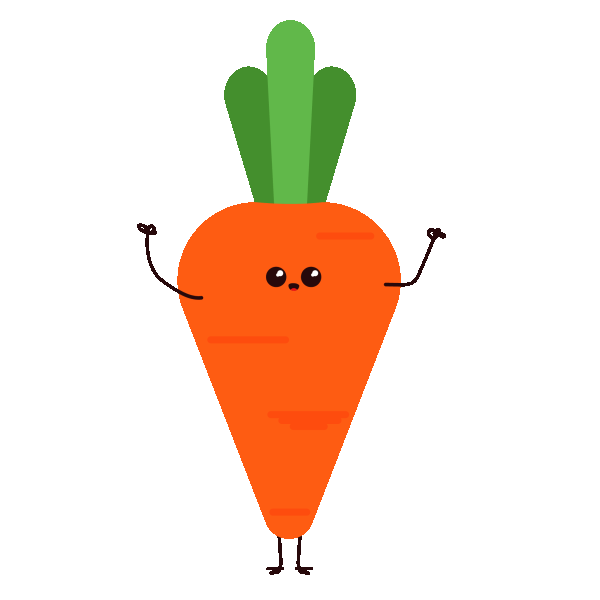 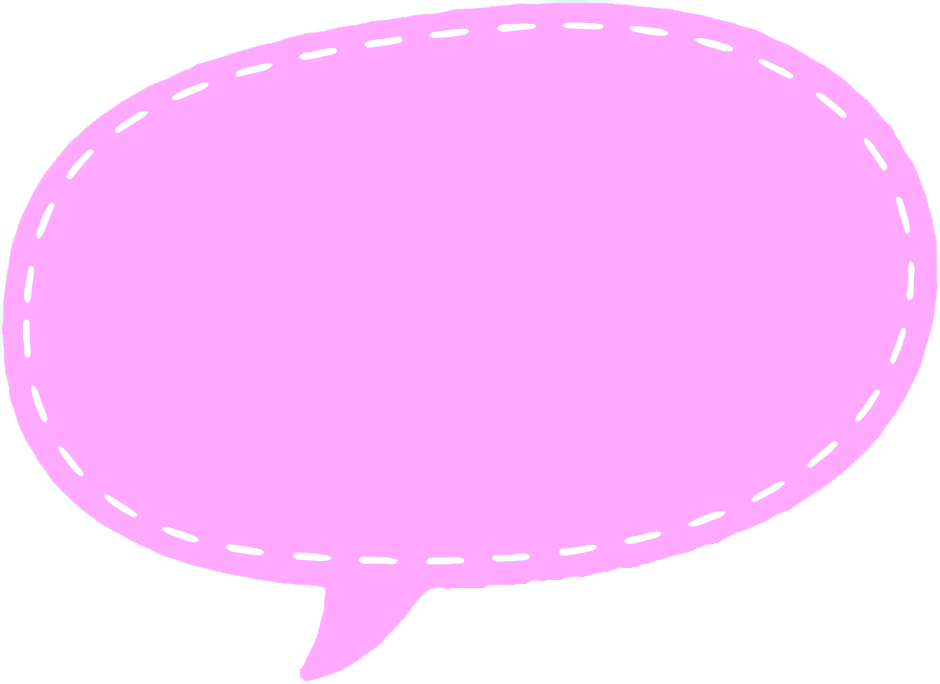 Hoan hô
Các bạn thật giỏi!
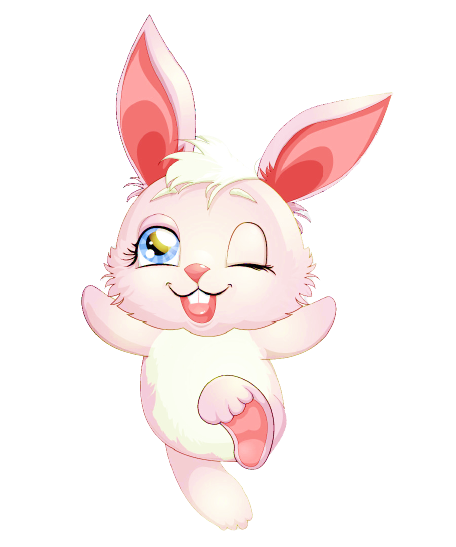 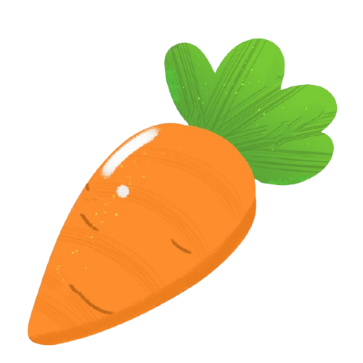 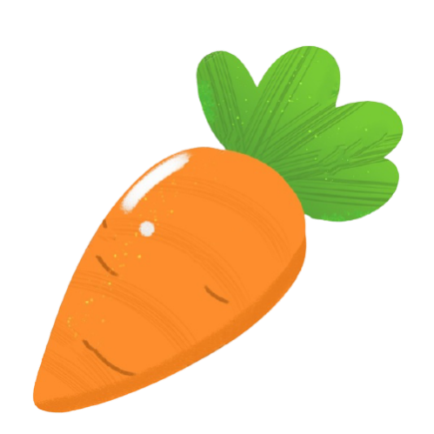 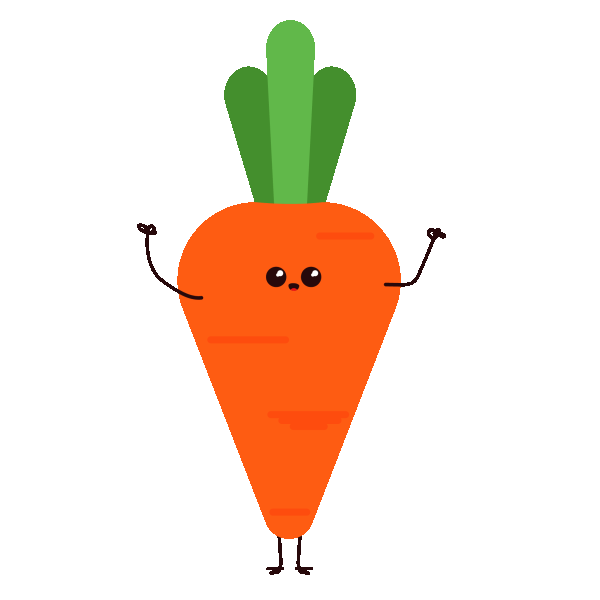 1 x 9 = ?
9
1
8
6
B
D
A
C
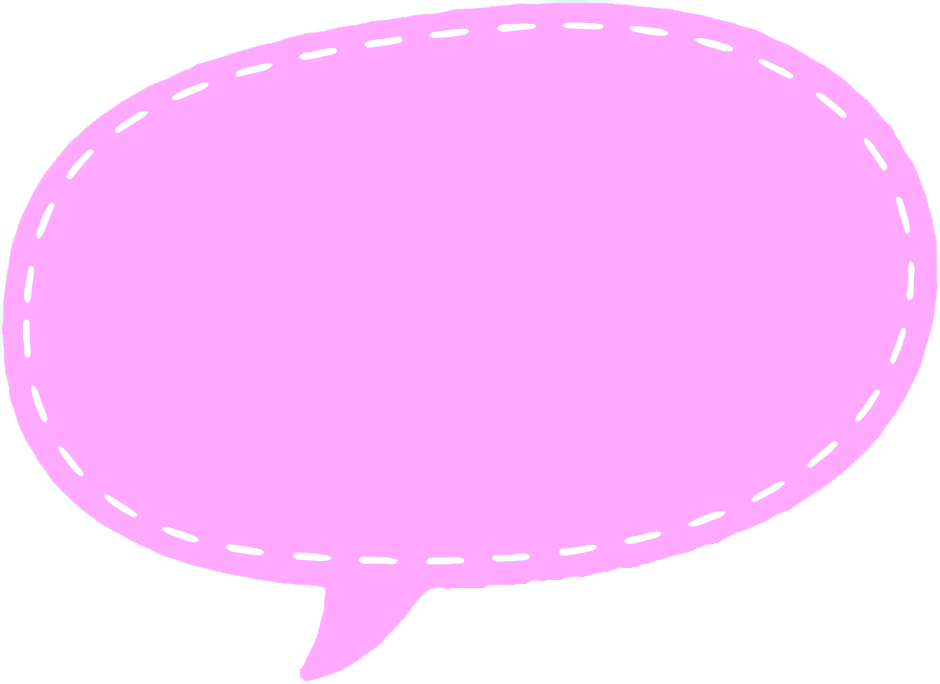 Hoan hô
Các bạn thật giỏi!
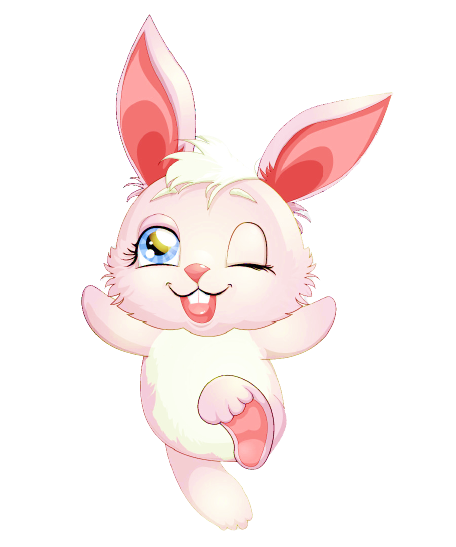 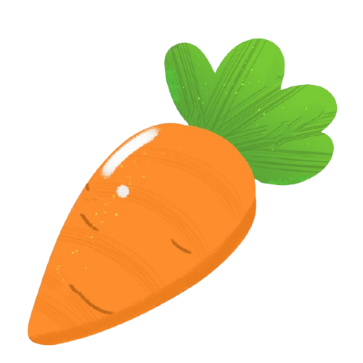 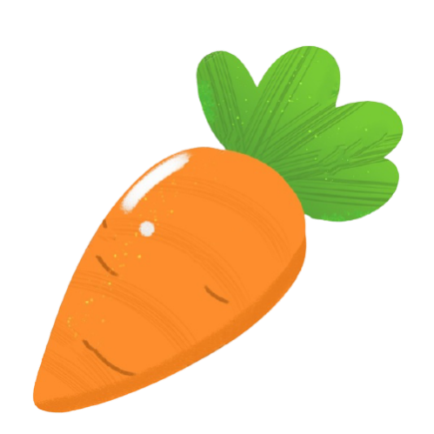 0 : 9 = ?
0
7
8
9
C
B
A
D
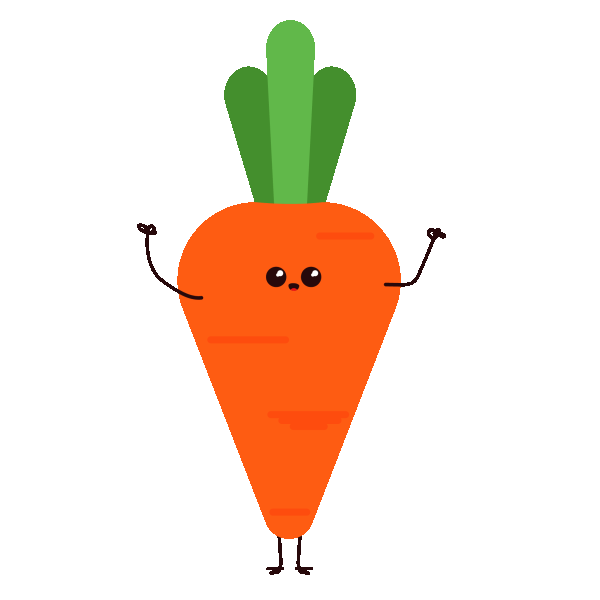 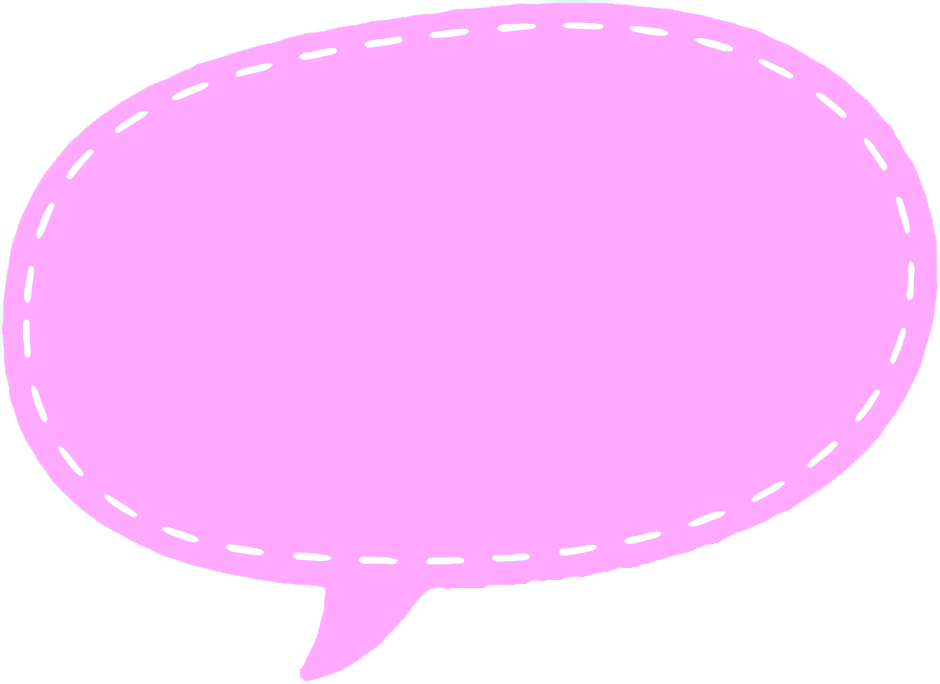 Các bạn thật giỏi!
Tớ cảm ơn các bạn rất nhiều!
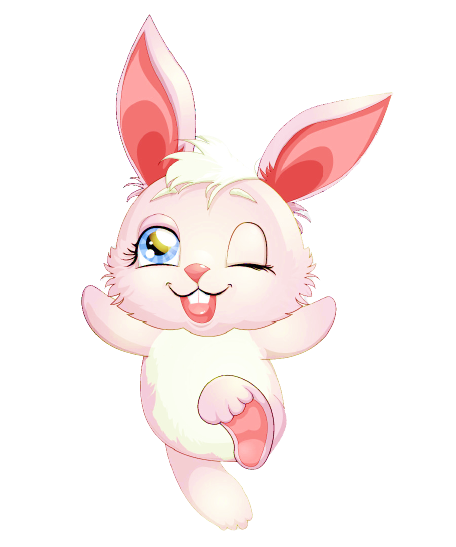 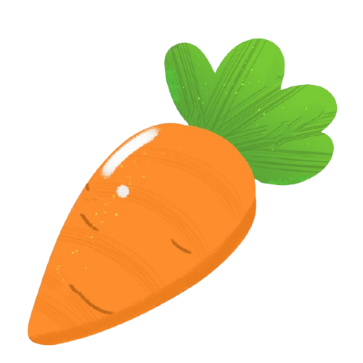 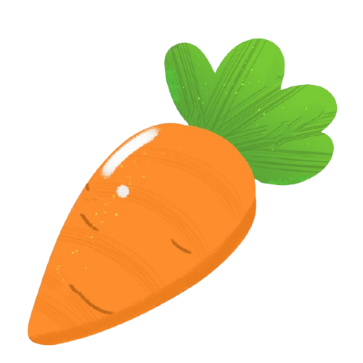 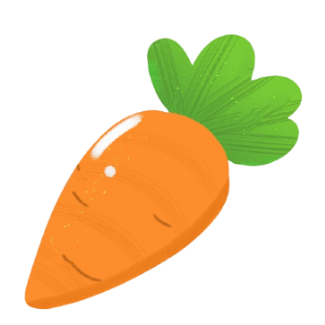 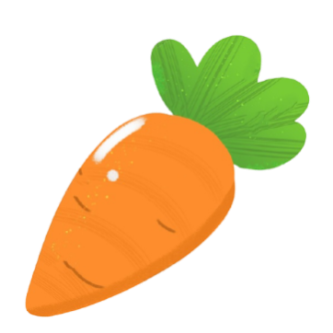 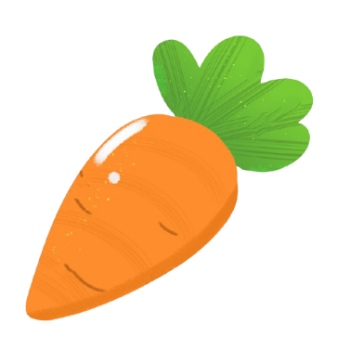 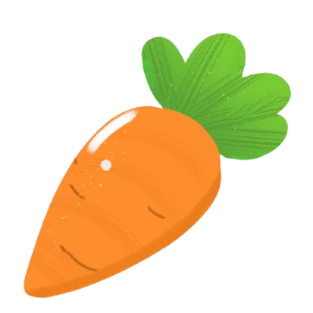 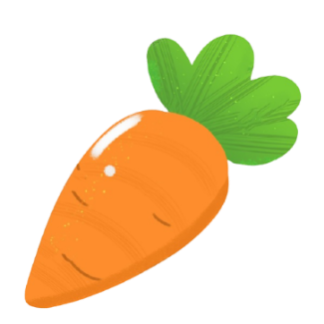 Bài 1. a) Giới thiệu bảng nhân
* Trong bảng có:
+  9 hàng và 11 cột
+ Cột đầu tiên màu xanh gồm 8 sô từ số 2 đến số 9 là các thừa số thứ nhất 
+ Hàng đầu tiên màu vàng gồm 10 số từ số 1 đến số 10 là các thừa số thứ hai
+ Các ô còn lại trong bảng sau cột và hàng thứ nhất là tích
Thừa số
Mẫu 4 x 3 = ?
Từ số 4 ở cột 1 theo chiều mũi tên dóng sang phải
Từ số 3 ở hàng 1 theo chiều mũi tên dóng xuống
Hai mũi tên gặp nhau ở số 12
Ta có 4 x 3 = 12
Thừa số
Tích
* Chia sẻ cặp đôi:                     3 x 5 = ?
Bài 1. a) Giới thiệu bảng chia
* Trong bảng có:
- Cột dọc đầu tiên tương ứng với số chia.
- Cột ngang đầu tiên tương ứng với thương.
- Các ô còn lại ở trong bảng sau hàng và cột thứ nhất là số bị chia  của các phép tính trong các bảng chia từ 2 đến 9
+ Mỗi số trong 1 ô là số bị chia của hai số mà 1 số ở hàng & 1 số ở cột tương ứng
Thương
Mẫu 42 : 6 = ?
Từ số 6 ở cột 1 theo chiều mũi tên dóng sang phải đến số 42
Từ số 42 theo chiều mũi tên dóng lên hàng 1 gặp số 7
Ta có 42 : 6 = 7
Số bị chia
Số Chia
* Chia sẻ cặp đôi:                     72 : 8 = ?
Bài 1. a) Giới thiệu bảng nhân, chia
Cách sử dụng bảng nhân 
- Bước 1 : Từ thừa số thứ nhất em dóng sang ngang bên phải .
- Bước 2: Từ thừa số thứ hai em dóng xuống theo chiều dọc
- Bước 3: Sau khi dóng, chúng gặp nhau tại ô nào thì đó là tích và là kết quả của phép nhân.
Bài 1. a) Giới thiệu bảng nhân, chia
Cách sử dụng bảng chia
Bước 1: Từ số chia em dóng sang ngang bên phải gặp số bị chia
Bước 2: Từ sô bị chia em dóng theo chiều dọc lên hàng thứ nhất gặp thương thì đó là kết quả của phép chia
Bài 1b) Dựa vào bảng nhân, chia hãy tính:  4 x 6       7 x 8        15 : 3           40 : 5
Thứ Hai ngày 09 tháng 10 năm 2023
Bài 1
b) Dựa vào bảng nhân, chia hãy tính:
4 x 6                7 x 8             15 : 3                40 : 5
4 x 6 = 24
40 : 5 = 8
7 x 8 = 56
15 : 3 = 5
[Speaker Notes: Sau khi hiện kết quả, thầy cô click vào hộp quá nhận thưởng. Chọn Quay về trờ lại 3 hộp quà]
Bài 2
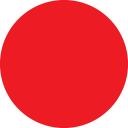 Số ?
a)
56
45
b)
7
6
T
Bài 3. Mỗi túi có 9 quả cam. Hỏi 4 túi như vậy có bao nhiêu quả cam?
Tóm tắt
Bài giải
4 túi như vậy có số quả cam là:
9 x 4 = 36 (quả)
                  Đáp số: 36 quả cam.
1 túi :  9 quả cam
4 túi : …quả cam ?
Bài 4. Tìm hai số lớn hơn 1 và có tích là 18
18 = 1 x 18           
18 = 2 x 9 
18 = 3 x 6
X
☑
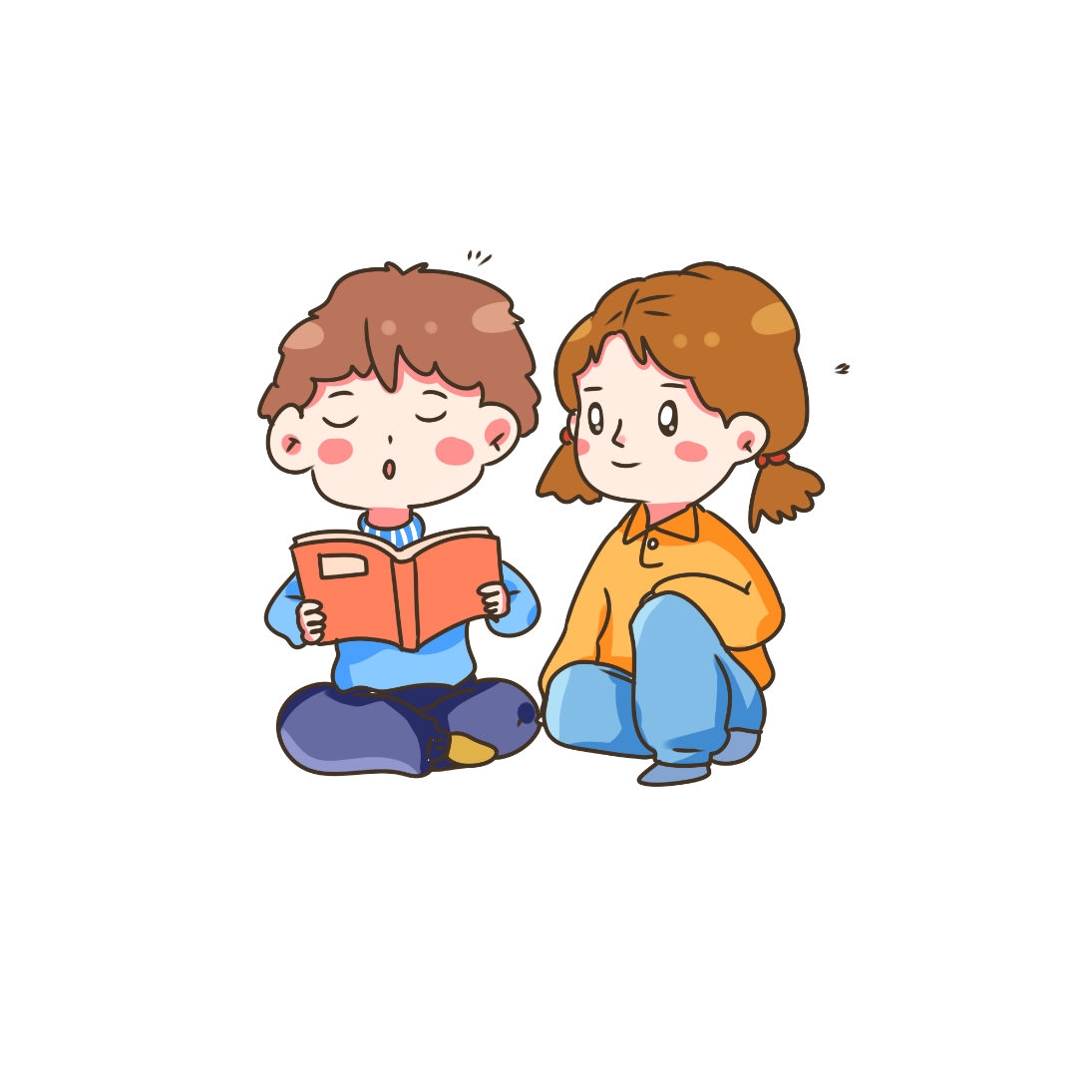 Nhóm đôi
☑
Ta có 2 x 9 = 18            3 x 6 = 18
Vậy hai số tìm được là 2 và 9 
hoặc 3 và 6
* Vận dụng : Tìm hai số có tích là 18
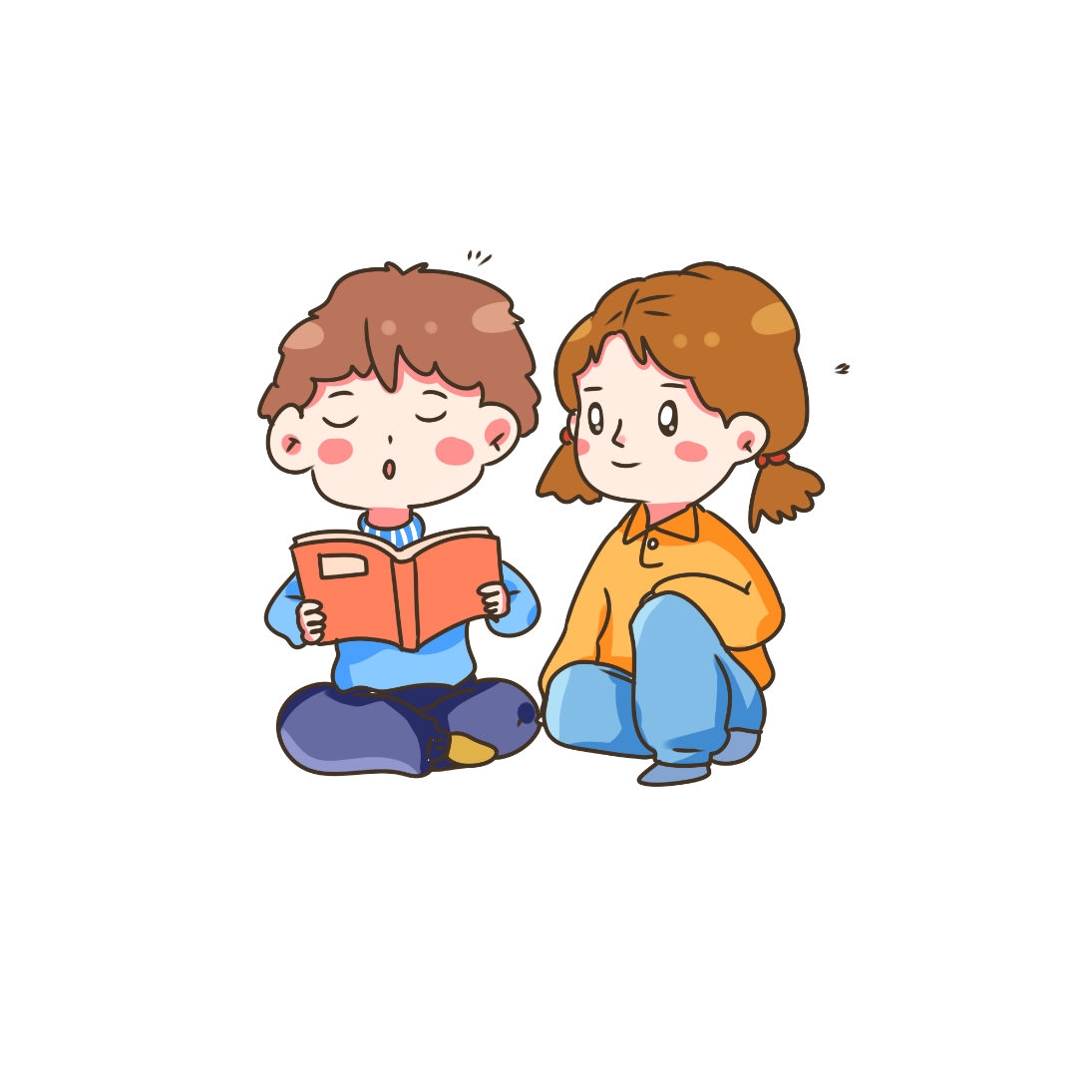 Nhóm đôi
Ta có:
18 = 1 x 18           
18 = 2 x 9 
18 = 3 x 6
Vậy hai số tìm được là 1 và 18 hoặc  
2 và 9 hoặc 3 và 6
TÌM NHÀ CHO MÂY
8 x 5
10 x 0
7 x 8
6 x 7
0 x 9
56
63
40
0
42
9 x 7
Củng cố - Dặn dò- Bài họchôm nay các em học được gì ?
+ Biết sử dụng bảng nhân, chia để tính được các phép tính nhân, chia trong bảng
đã học.
+ Biết giải bài tập có liên quan đến phép tính nhân.
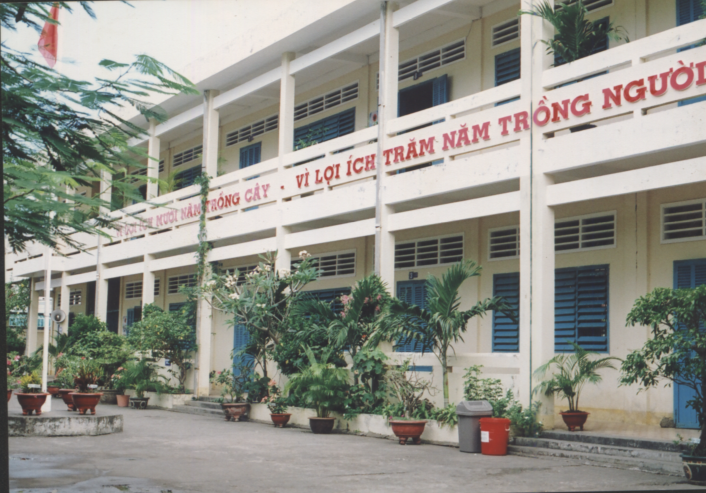 Goodbye and see you again!
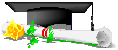 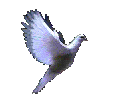 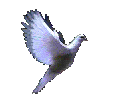 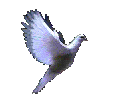 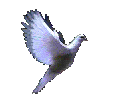 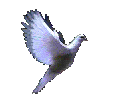 Chúc các thầy, cô dồi dào sức khỏe
 Chúc các em học giỏi.
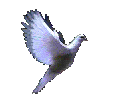 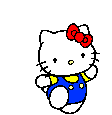 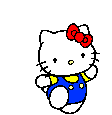 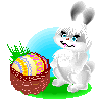 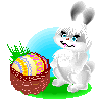 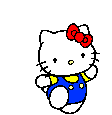 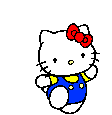 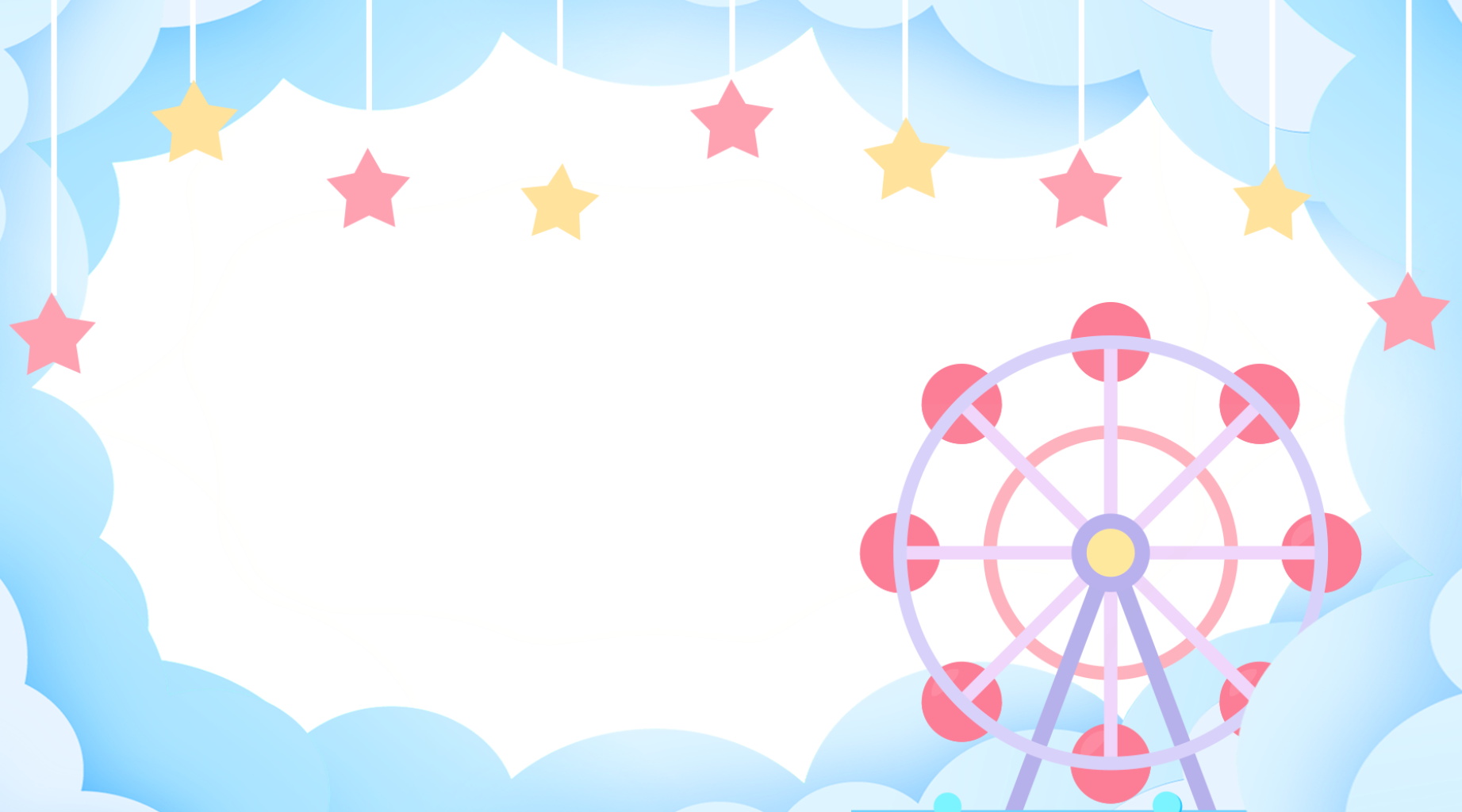 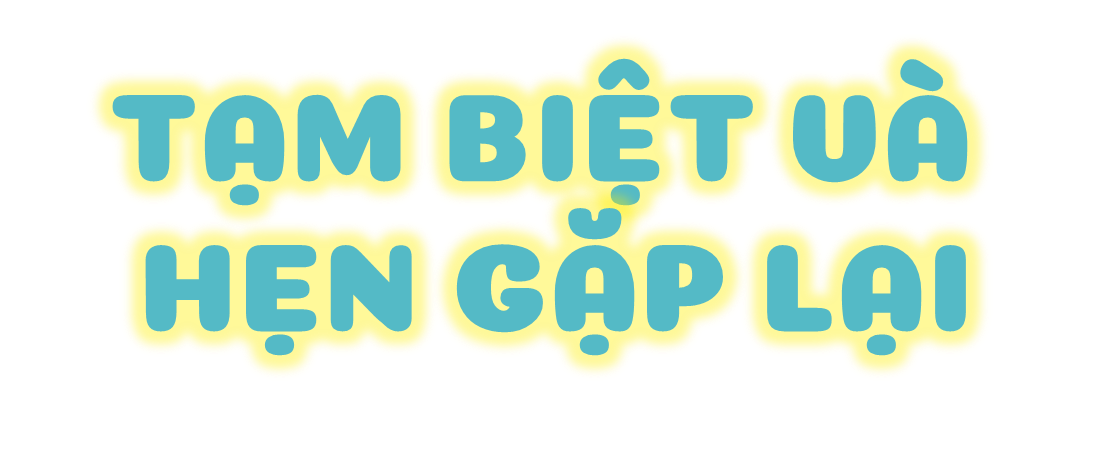 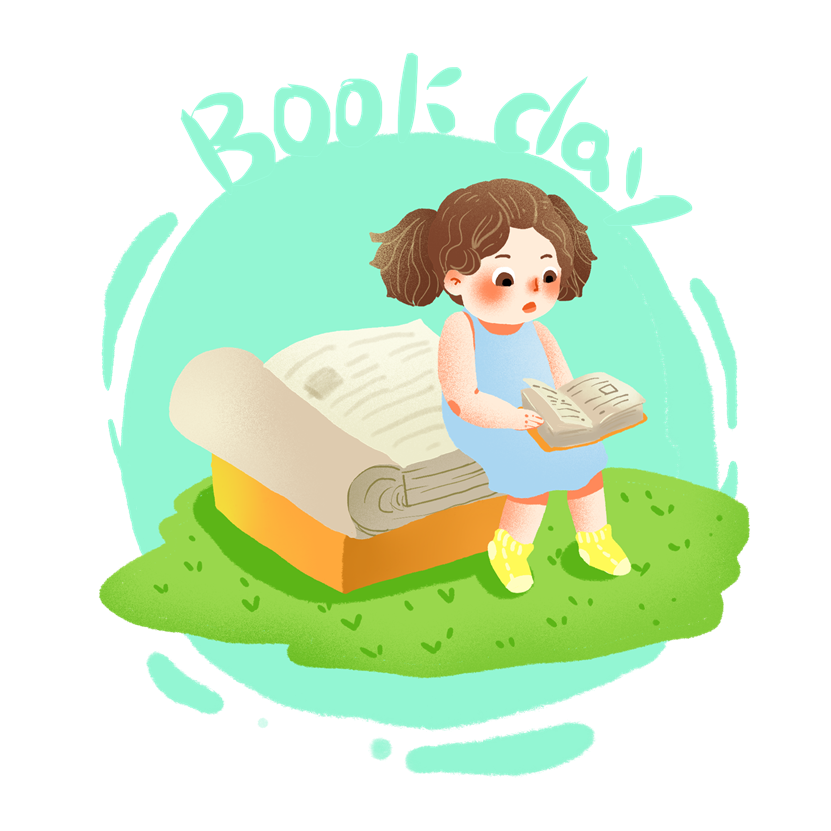